El Renacimiento. Aspectos generales
Nueva concepción del hombre
La educación renacentista
El cortesano
La dama
El amor
La naturaleza
La relación con Dios
Renacimiento y Edad Media
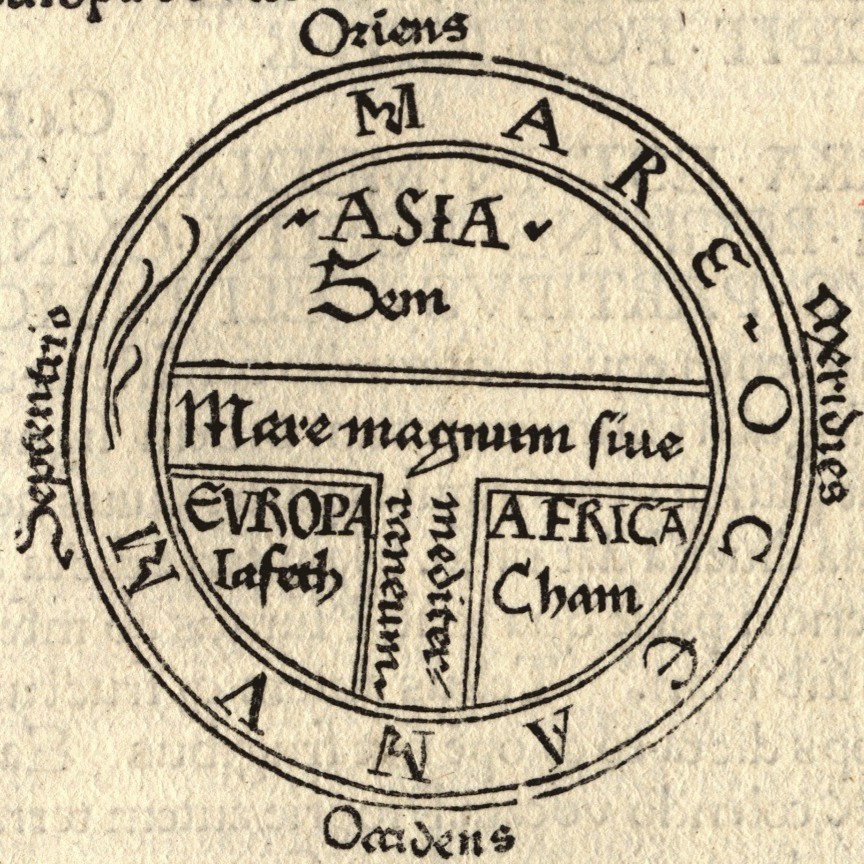 Mapa de la literatura renacentista
La poesía española del Renacimiento:
		1.1. Garcilaso de la Vega.
		1.2. La poesía ascética y mística: fray Luis de León y San 	        Juan de la Cruz.

 2. La prosa española del Renacimiento:
		2.1. La novela picaresca: La vida de Lazarillo de Tormes.
		2.2. Otras manifestaciones: la novela pastoril y las 	   	        novelas de caballerías.
		2.3. El Quijote.